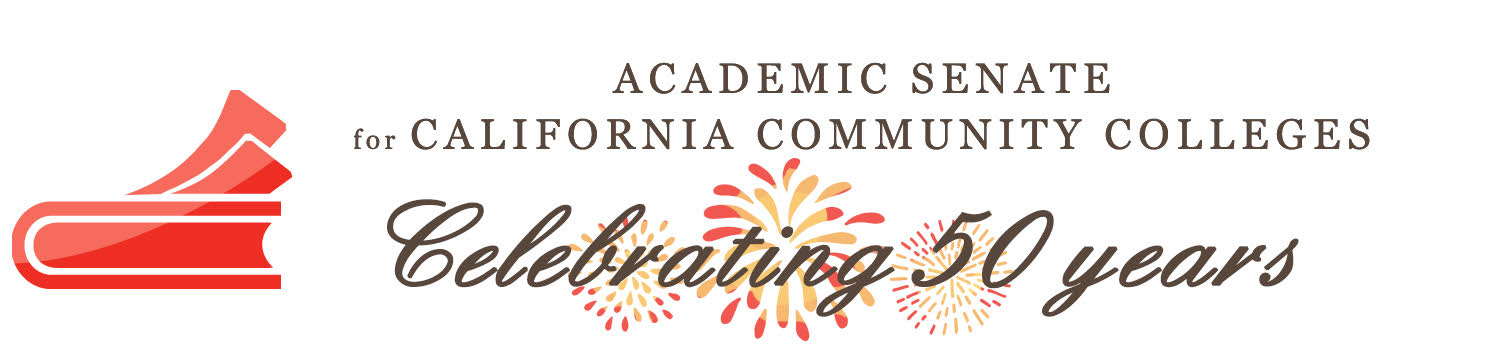 Awarding Course and Program Credit Based on Student Attainment of Learning Outcomes
Janet Fulks,  ASCCC, Bakersfield College; 
Ginni May, Treasurer ASCCC, Sacramento City College

SLO Symposium Jan 25, 2019 Santa Ana
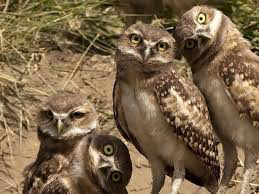 Description
ACCJC Standard II.A.9 requires that course credit, degrees, and certificates are awarded based on attainment of learning outcomes. 
How does your college meet this standard? 
Do you know? 
How do you (or your college) document evidence of meeting the standard and translate that work into professional development across the institution? 
Join us as we discuss and explore the ways in which colleges are meeting this standard.
[Speaker Notes: Have attendees jot down some responses…
Then move into the next slides by taking a look at some of the ACCJC Standards around SLOs.]
ACCJC Eligibility Requirements for Accreditation (June 2014)
https://accjc.org/wp-content/uploads/Eligibility-Requirements-Adopted-June-2014.pdf
Concern about “attendance versus learning”
Inside Higher Ed
Hour by Hour by Paul Fain Sept 2012 (https://www.insidehighered.com/news/2012/09/05/credit-hour-causes-many-higher-educations-problems-report-finds)

The credit hour was not designed to measure or validate learning
If we give credit based on time…how do we reject transfer units from other colleges or experience or exams.
[Speaker Notes: Learning outcomes derived from the important fact that going to college or a class or training needed to have a significant affect on the participant – measured as a learning outcome. Just attending does not equate to learning. 
More complications ensue when we check for integrity – we call our units learning outcomes based on time, but do not credit other colleges based upon units or time alone. How do you credit other learning environments and other college credit at your school?]
Title 5 §55050 Credit by Examination
(a) The governing board of each community college district shall adopt and publish policies and procedures pertaining to credit by examination in accordance with the provisions of this section; 
(b) The governing board may grant credit to any student who satisfactorily passes an examination approved or conducted by proper authorities of the college. Such credit may be granted only to a student who is registered at the college and in good standing and only for a course listed in the catalog of the community college; and 
(c) The nature and content of the examination shall be determined solely by faculty in the discipline who normally teach the course for which credit is to be granted;
Learning versus Seat-time
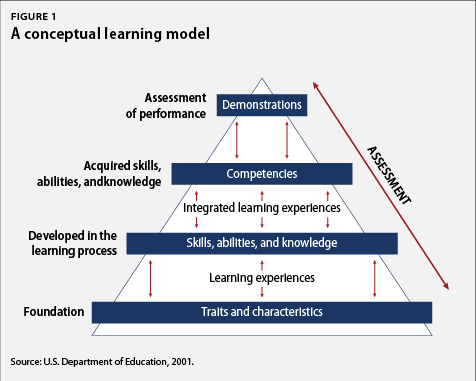 Some colleges have experimented with credit by competency-based education
Current learning opportunities are broader, more diverse and accessible than ever in history
Performance-based credit
Competencies are applied to “direct assessment”
Now the problem is the test (assessment)
[Speaker Notes: From A ‘Disruptive’ Look at Competency-Based Education By Louis Soares Posted on June 7, 2012, 9:00 am
https://www.americanprogress.org/issues/education-postsecondary/reports/2012/06/07/11680/a-disruptive-look-at-competency-based-education/]
ASCCC paper Awarding Credit Where Credit is Due: Effective Practices for the Implementation of Credit by Exam (Spring 2014)
Credit by exam is a viable way for students to earn college credit. Discipline faculty must be the ones to determine the courses for which credit by exam is available and the means of assessing student mastery of the course content, objectives, and outcomes. Credit by exam is a particularly useful tool for students who have already mastered college course content through previous non-collegiate experiences such as work, life experiences, or military training. Finally, in helping students reach their goals and attain success, it is critical to create pathways whether to four-year institutions, careers, or better jobs, and credit by exam is one possible option.
https://www.asccc.org/sites/default/files/Awarding%20Credit%20Where%20Credit%20is%20Due.pdf
ACCJC Standard I
SLOs: Key to Mission, Quality, Institutional Effectiveness and Integrity…
I.B.1 The institution demonstrates a sustained, substantive and collegial dialog about student outcomes, student equity, academic quality, institutional effectiveness, and continuous improvement of student learning and achievement. 

I.B.2 The institution defines and assesses student learning outcomes for all instructional programs and student and learning support services. (ER 11) 

I.B.5 The institution assesses accomplishment of its mission through program review and evaluation of goals and objectives, student learning outcomes, and student achievement. Quantitative and qualitative data are disaggregated for analysis by program type and mode of delivery.
[Speaker Notes: I.B.1 – Does your institution really do this?
I.B.2 – It is pretty easy to determine whether or to what degree your college does this.
I.B.5 – Whew! This one is not so easy…]
ACCJC Standard 2
SLOs: Foundational Component of Learning Assessment… 

II.A.3 The institution identifies and regularly assesses learning outcomes for courses, programs, certificates and degrees using established institutional procedures. The institution has officially approved and current course outlines that include student learning outcomes. In every class section students receive a course syllabus that includes learning outcomes from the institution’s officially approved course outline. 

II.A.9 The institution awards course credit, degrees and certificates based on student attainment of learning outcomes. Units of credit awarded are consistent with institutional policies that reflect generally accepted norms or equivalencies in higher education. If the institution offers courses based on clock hours, it follows Federal standards for clock-to-credit-hour conversions. (ER 10)
[Speaker Notes: II.A.3 – Requires SLOs on CORs, just like Title 5 requires Objectives; on the CORs means they define the standards to what the student is learning
II.A.9 – Spells it out – Students receiving course credit, degrees, or certificates are attaining the learning outcomes.]
Activity - Homework
With a partner or two:
Describe how you assess the SLOs in your course
Describe how you assess SLOs for degrees or certificates (if you know…)

Thinking about your assessment processes that you just described:
Do you think it was clear to your partner(s) how course, degree, or certificate credit is based on attainment of the SLOs?
Would “it” be clear to your students?
[Speaker Notes: Get a temperature check on the room and invite folks to share their responses, if they are comfortable.]
Faculty Data on Using the Syllabus for SLOs
When asked about assessment of student learning outcomes, most faculty had a similar method of communication to students: the syllabus. However, the assessment of those student learning outcomes varied widely from instructor to instructor. Some faculty use weekly quizzes while others simply stated they assess those outcomes without students knowing they’re doing it. In other words, they use the end of term grades to determine whether SLOs were met. 
Some specific assessment strategies faculty noted include: 
Mapping of SLOs by each chapter of the required textbook 
Requiring student self-evaluation using a pre- and post-assessment method 
Prompting students with questions like, “why do you think you’re learning this?” and “how do you plan to make it useful?
[Speaker Notes: Janet – where did this come from?]
Sample Syllabus statement
Course Assessment Activities
Students in this course will be asked to participate in a variety of course assessment activities. Some of these activities will occur periodically throughout the semester and will not be graded. The goal is to gather evidence to determine whether the course is accomplishing the defined learning outcomes. Some of these activities will assess your own learning skills and some will address teaching strategies; ultimately these assessment activities will contribute to improving the course,  enhancing student understanding about learning, and determining whether students are accomplishing the student learning outcomes required to successfully pass the course.
Course Level SLO Assessment
Possible methods…
Map assessments of student learning with SLOs:
Graded Homework
Exams
Quizzes
Projects
Papers
Other…
Create “weighting of assessments” so that students must “pass” all SLOs to pass the class.
[Speaker Notes: Discuss and share how this could be done…
If degree and certificate SLOs are assessed through mapping with course SLO assessments, then this method would take care of it.]
Grading vs. Assessment of Learning Outcomes: What’s the difference?
“Assessment of learning can and should rely on or relate to grades, and so far as they do, grades can be a major source of data for assessment. To use grades as the basis for learning outcomes:
Decomposed grades into the learning outcomes  components and indicators of other behaviors
Grades must be based on clearly articulated criteria that are consistently applied and represent learning outcomes
Separate or weight grades indicating final, major components of knowledge and skills
VillaNova University -https://www1.villanova.edu/content/dam/villanova/vital/vitalinks/gradingvsassessmentoflearningoutcomessheridan.pdf
Carnegie Melon University https://www.cmu.edu/teaching/assessment/basics/grading-assessment.html
A Process to Convert Grading to Measure Outcomes – not all work is equal
Process to convert to Outcomes grading
Developmental                                                                 Final 
Formative                                                                          Summative 
Informal                                                                             Formal 
Process                                                                              Product 
Sample Weighting for Grading
Review/Foundational versus Ultimate
Steps versus Assimilated
Unpolished, Casual versus Completed
Practice versus End Result, Performance
Questions and Comments
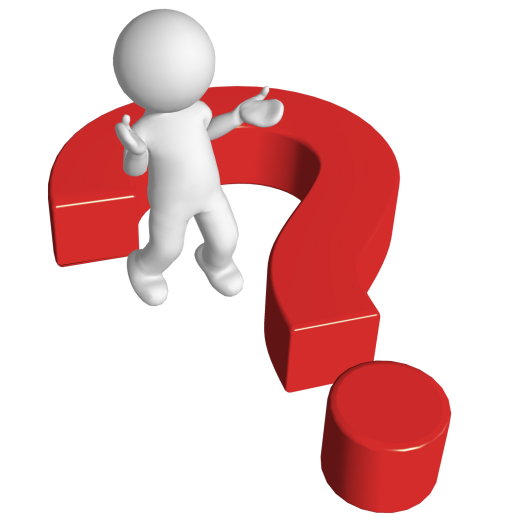 Additional Resources
ACCC paper Awarding Credit Where Credit is Due: Effective Practices for the Implementation of Credit by Exam (Spring 2014) https://www.asccc.org/sites/default/files/Awarding%20Credit%20Where%20Credit%20is%20Due.pdf
Resolution 09.05 F08 Ensuring the Integrity of Credit by Exam Processes
Rostrum Issues Regarding Academic Credit for Veterans and Military Service Members: Doing What Is Best for Students December 2012 Kawaguchi and Short https://asccc.org/content/issues-regarding-academic-credit-veterans-and-military-service-members-doing-what-best
ACCJC Eligibility Requirements for Accreditation https://accjc.org/wp-content/uploads/Eligibility-Requirements-Adopted-June-2014.pdf
ACCJC Accreditation Standards 2014  https://accjc.org/wp-content/uploads/Accreditation-Standards_-Adopted-June-2014.pdf
Grading Versus Assess of Learning Outcomes: What’s the Difference? (VillaNova University) https://www1.villanova.edu/content/dam/villanova/vital/vitalinks/gradingvsassessmentoflearningoutcomessheridan.pdf
Carnegie Melon University What is the difference between assessment and grading? Carnegie Melon University https://www.cmu.edu/teaching/assessment/basics/grading-assessment.html
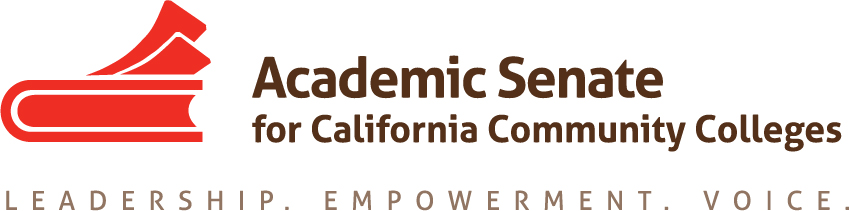